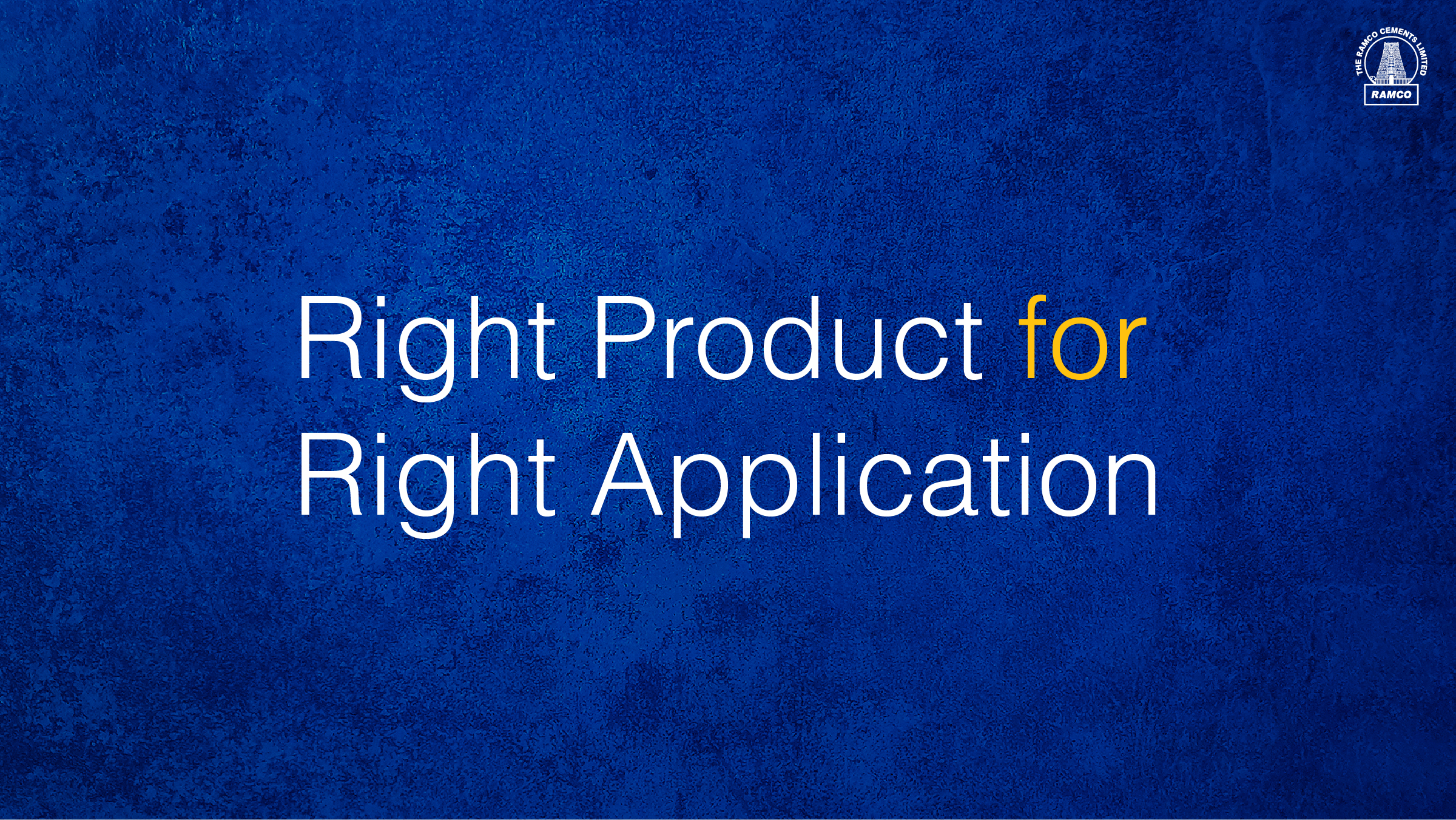 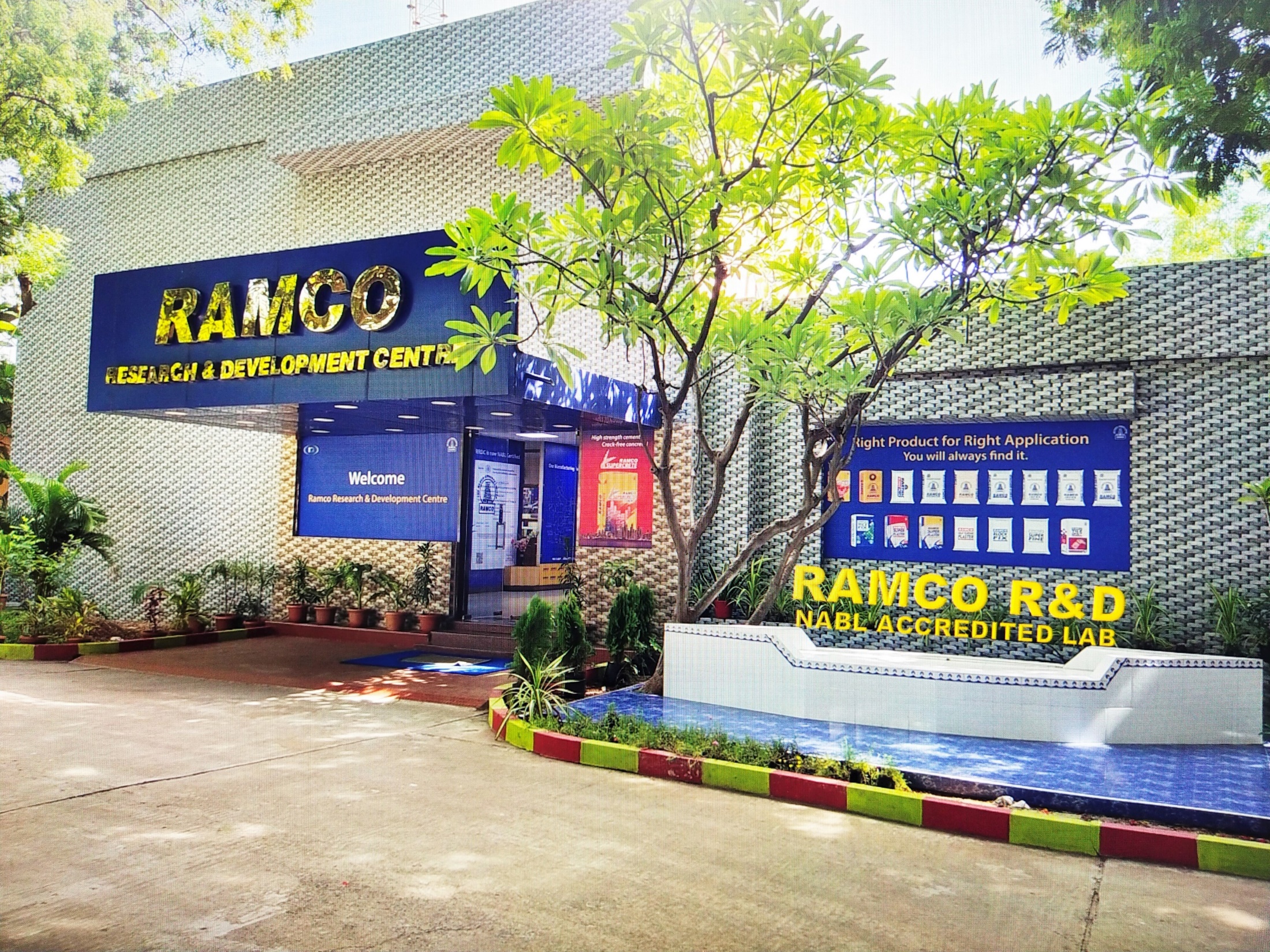 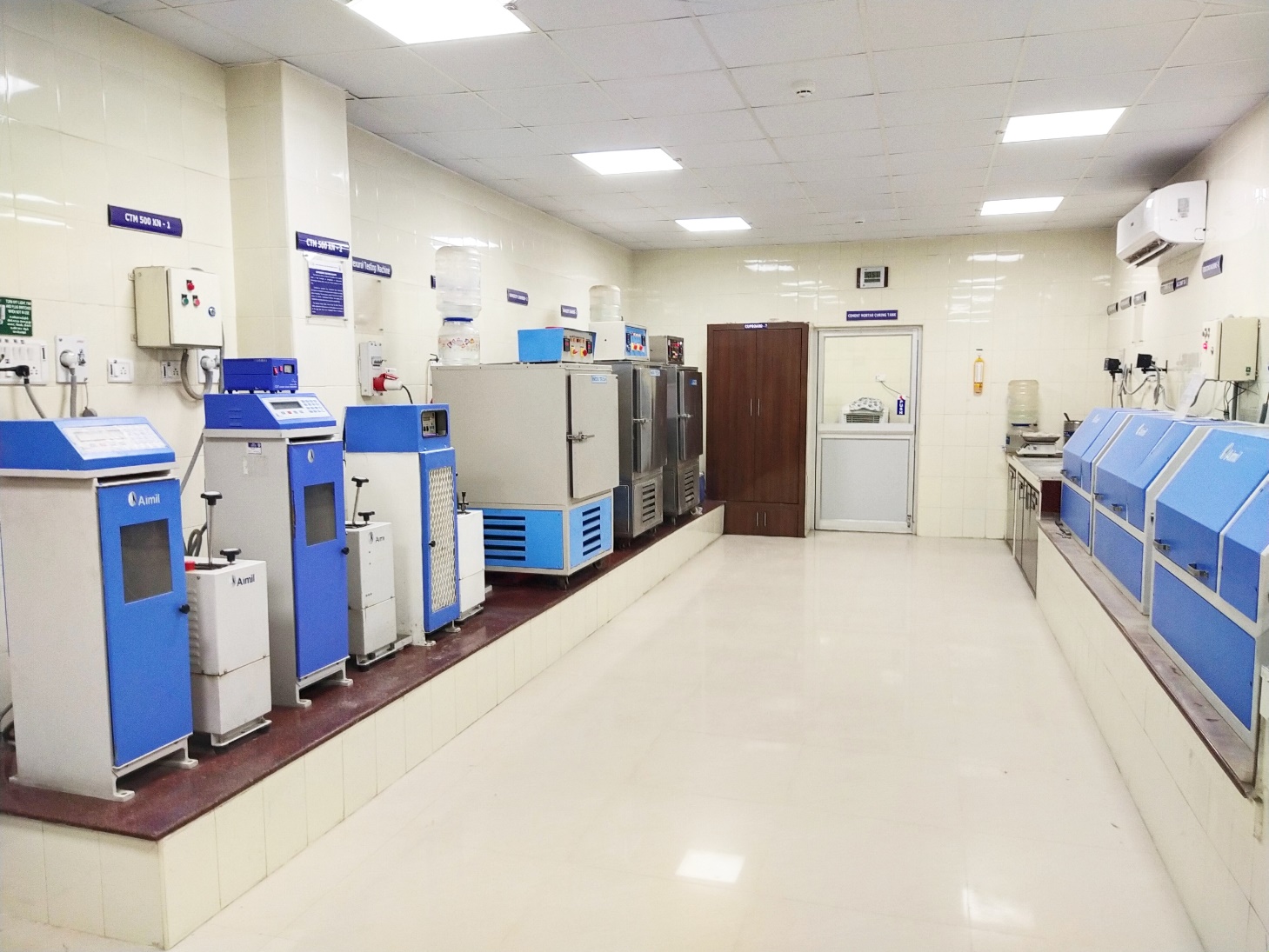 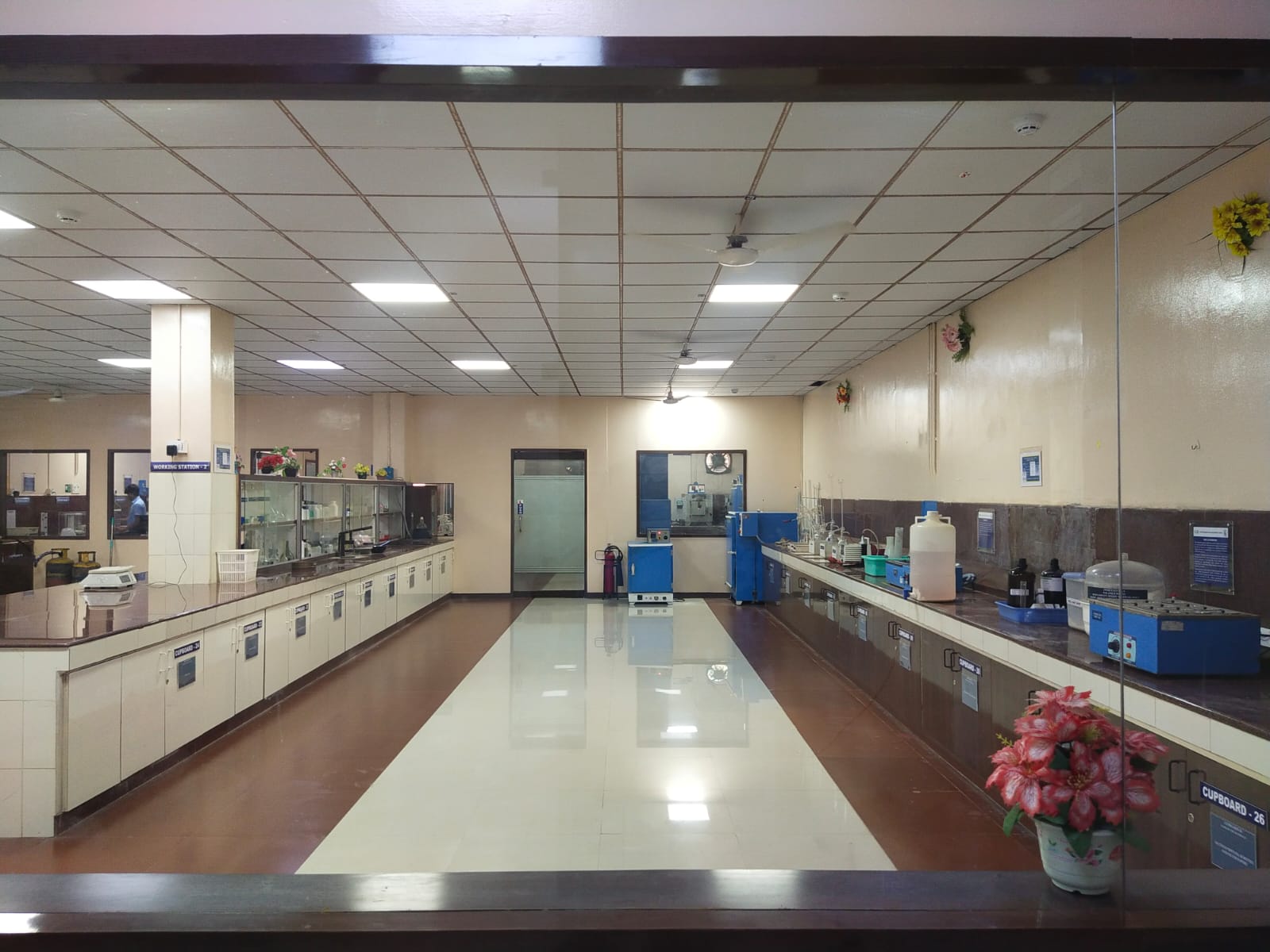 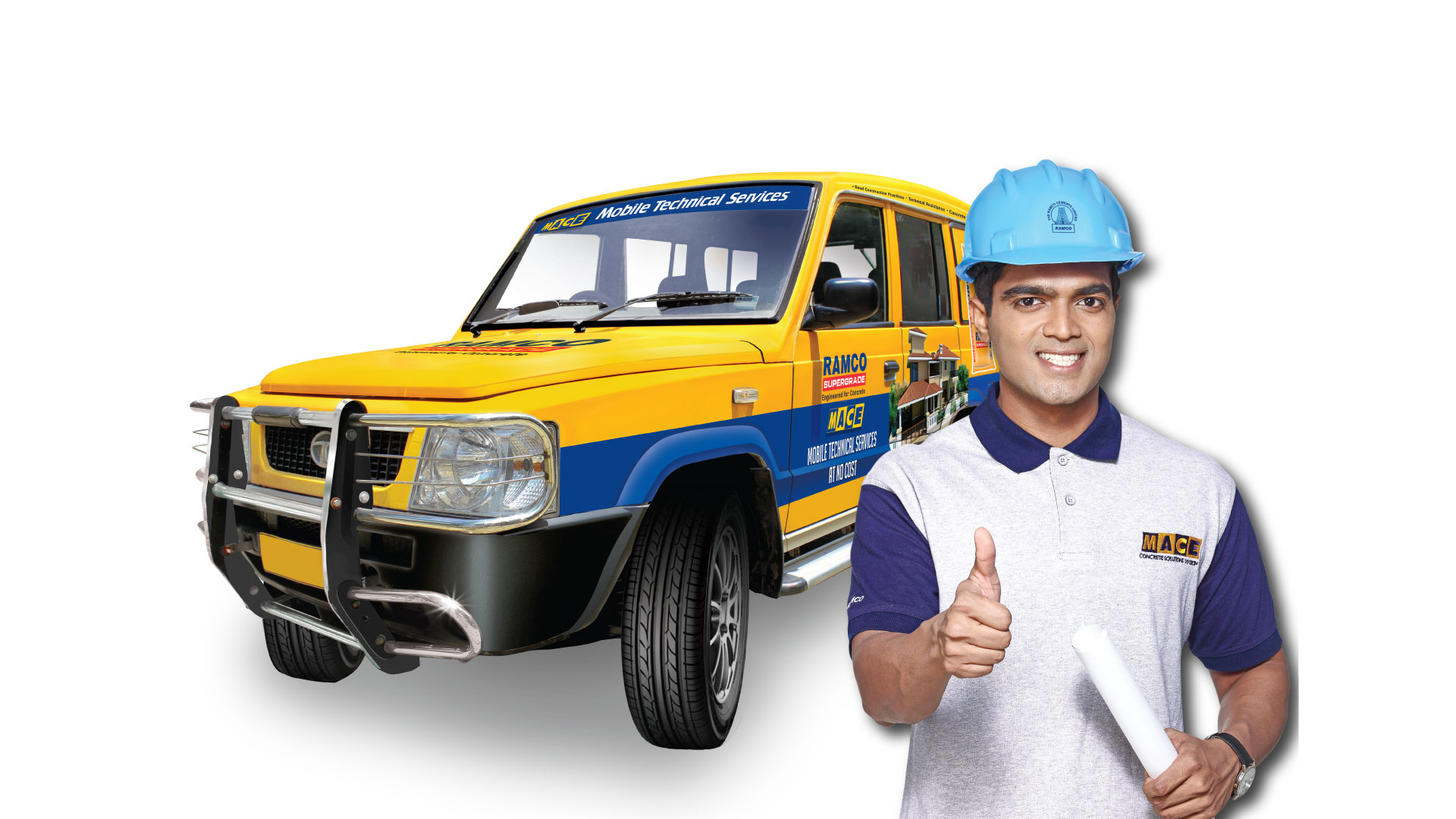 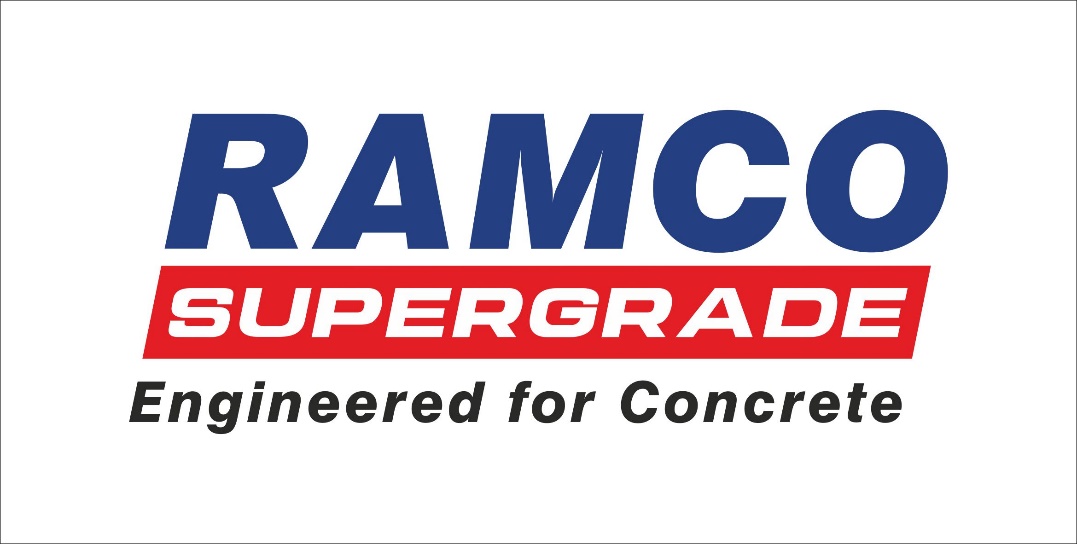 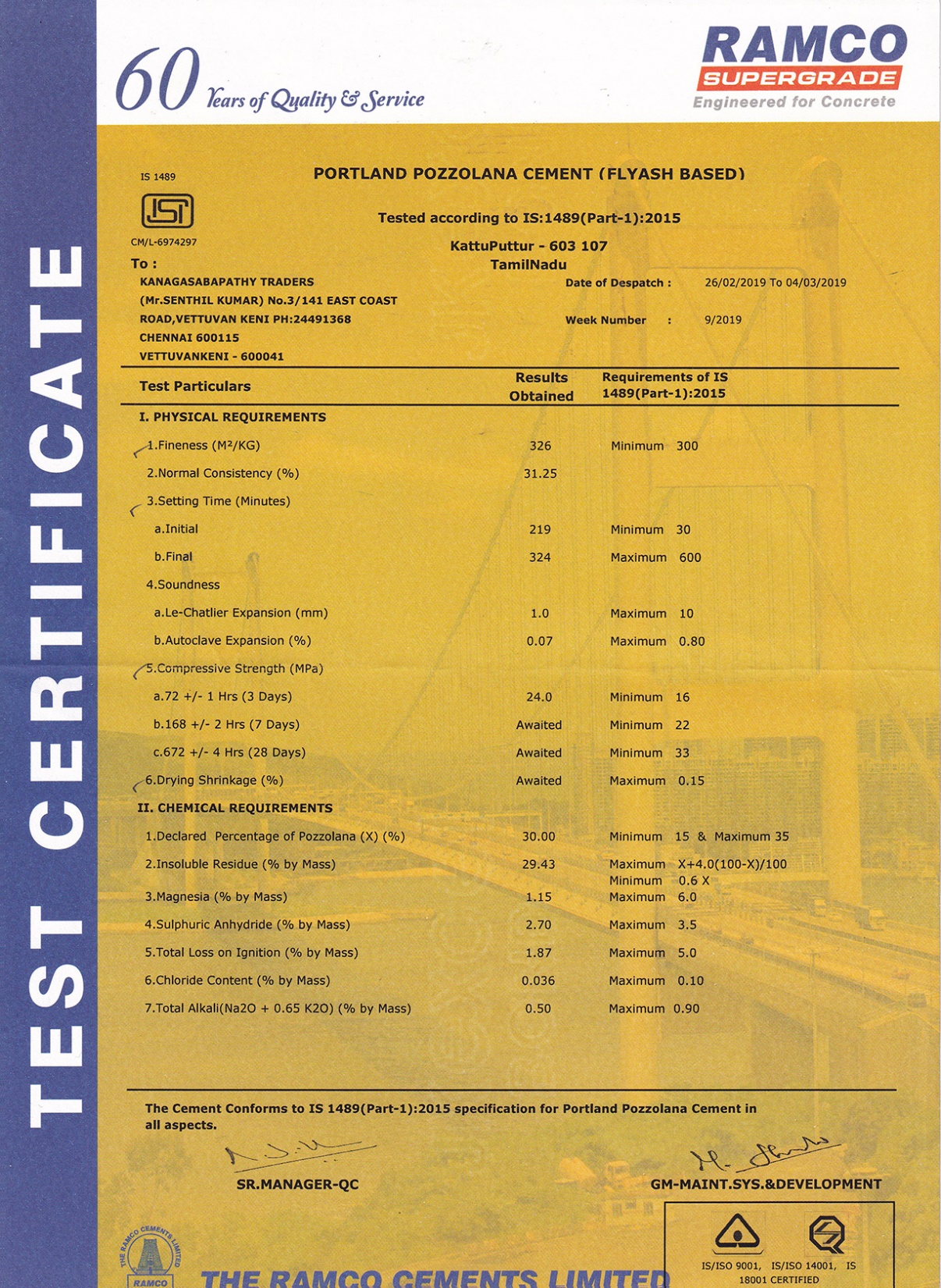 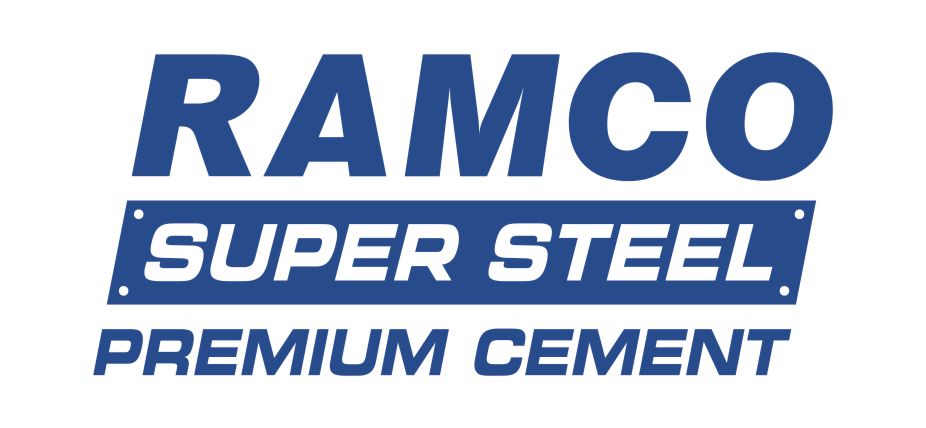 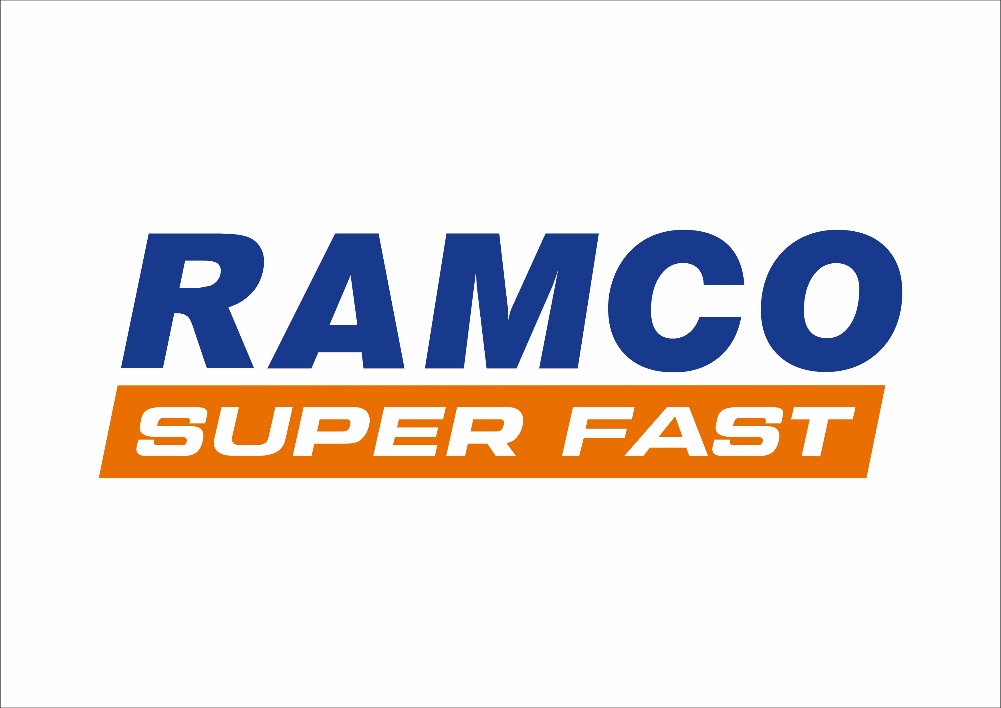 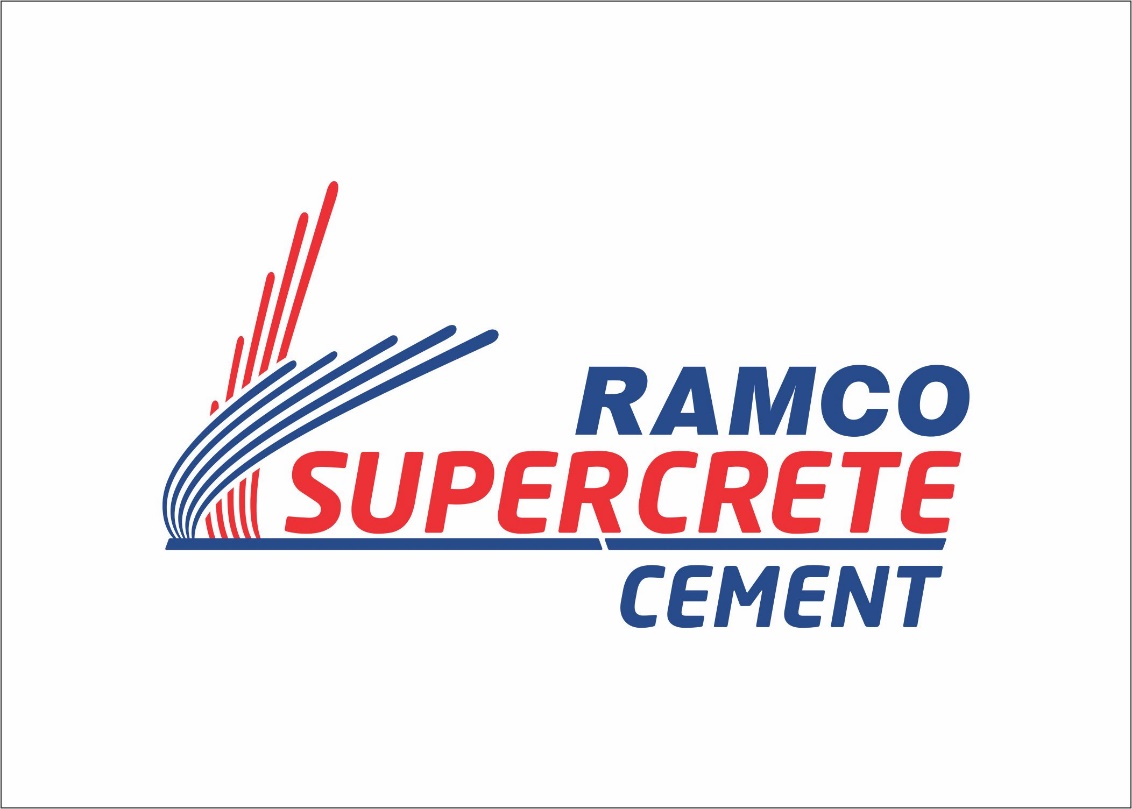 SUPERCRETE ADVANTAGES
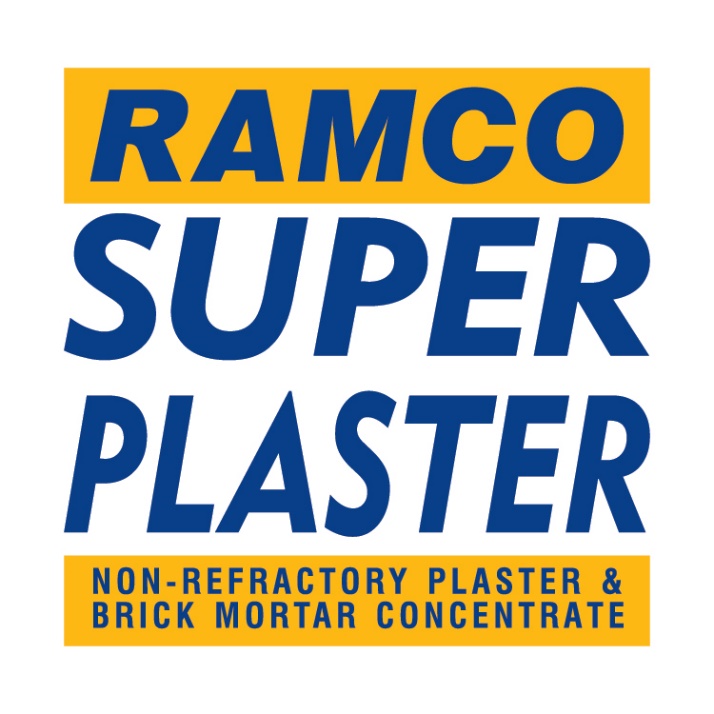 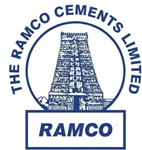 How does Ramco Super Plaster benefit the users
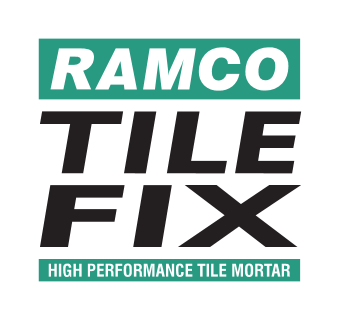 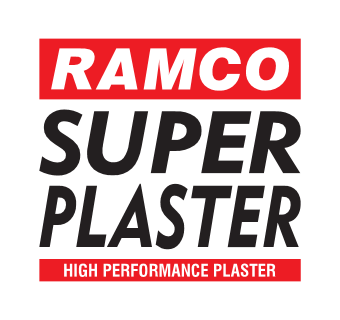 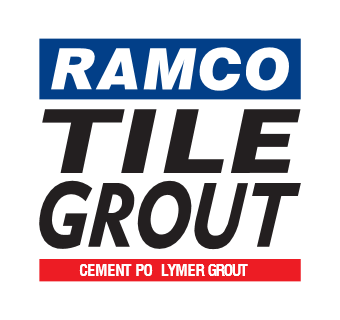 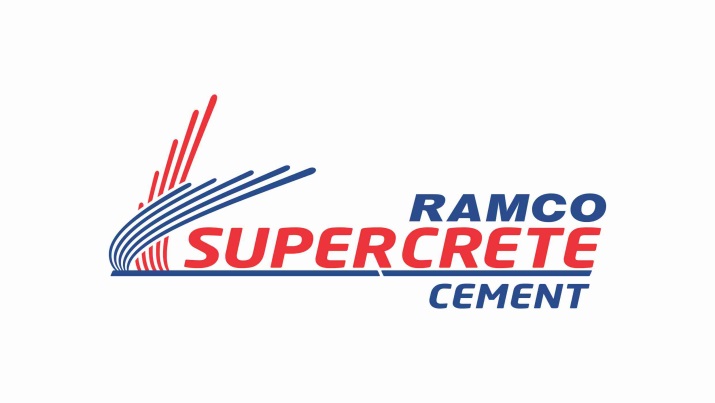 EMAIL  
akp@ramcocements.co.in
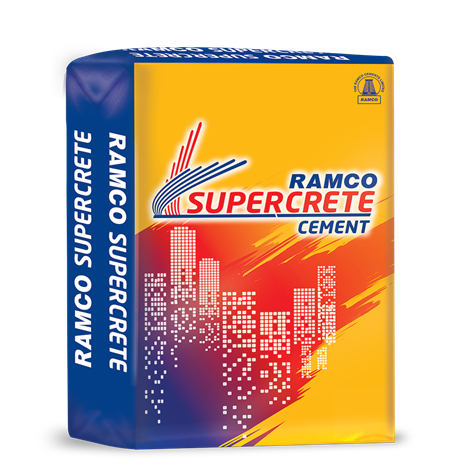 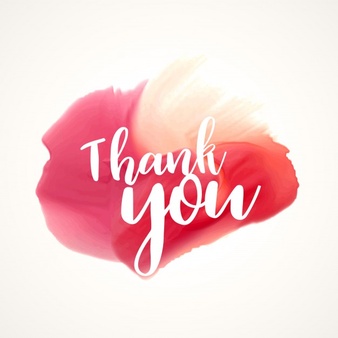